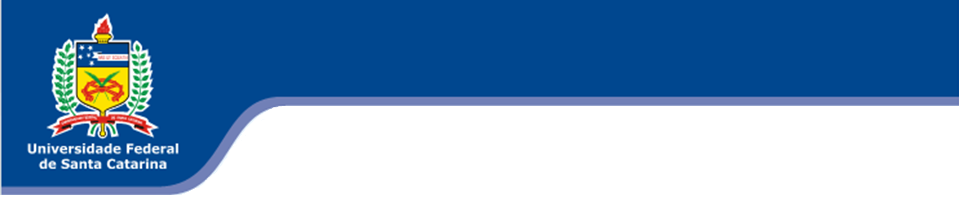 CENTRO DE DESPORTOS 
PROGRAMA DE PÓS-GRADUAÇÃO EM EDUCAÇÃO FÍSICA
NÚCLEO DE APOIO À SAÚDE DA FAMÍLIA NO BRASIL E A ATUAÇÃO DO PROFISSIONAL DE EDUCAÇÃO FÍSICA
Sueyla Ferreira da Silva dos Santos
Orientadora: Tânia R. Bertoldo Benedetti

Área de Concentração: Atividade Física e Saúde
Amostra alcançada
n=296
Não houve diferença significante entre as proporções na população e a amostra estudada
Taxa de resposta
97,7%
Proporção e Intervalo de Confiança da amostra e população de profissionais de Educação Física dos Núcleos de Apoio à Saúde da Família, por regiões do Brasil, janeiro de 2011
[Speaker Notes: A amostra alcançada foi de (...), A figura apresentada demonstra que não houve (...), portando a amostra permite a inferência dos dados para a população das regiões do Brasil]
NORDESTE
Percentual de cobertura do Núcleo de Apoio à Saúde da Família por regiões do Brasil, no período de 2008 a 2011.
Crescimento do NASF: quadriplicou

Saúde da Família: aumentou 600% em 6anos (BRASIL, 2006)
[Speaker Notes: Ao verificar a cobertura do NASF, pode ser contastado que esta quadriplicou nos ultimos 4 anos, coincidindo ao ocorrido com a  Saúde da Familia que aumentou (...)

A figura evidencia que a região nordeste foi a única que apresentou um crescimento acima da media nacional quanto a cobertura do NASF]
[Speaker Notes: Ao verificar o número de municípios com NASF notase que 18,6% (...).
Em relação a média de ESF por NASF, nota-se que cada NASF acompanha metado do estimado, porem este total resulta em uma população aproximada de (...), a ser acompanhada por 1 profissional de EF.
A região Norte apresentou a menor media de ESF por NASF, em relação ao NASF 1, esse resultado era esperado, devido a exceção dada aos municiíos (...)
O CO apresentou concordancia entre o numero de NASF implantados nas modalidades 1 e 2, o que se deve a própria demografia popu. da região.]
Baixa cobertura da Estratégia de Saúde da Família - 2004 (FACCHINI et al., 2006)

Municipalização precária  (FACCHINI et al., 2006)

 Priorização da Média e Alta Complexidade  (CASTRO e MACHADO, 2010)
Financiamento para a Atenção Primária em Saúde em 2003 para municípios mais pobres  (CASTRO e MACHADO, 2010)

Pioneirismo da Saúde da Família na região Nordeste
[Speaker Notes: Em relação ao percentual de cobertura nas regiões, a partir do ano de 2009, o nordeste apresentou valores significativamente maiores,. A literatura aponta alguns fatores que explicam este resultado (...).

Em contrapartida, a região Sul apresentou o menor percentual de cobertura populacional. Estudos apontam também uma baixa cobertura da SF (...)]
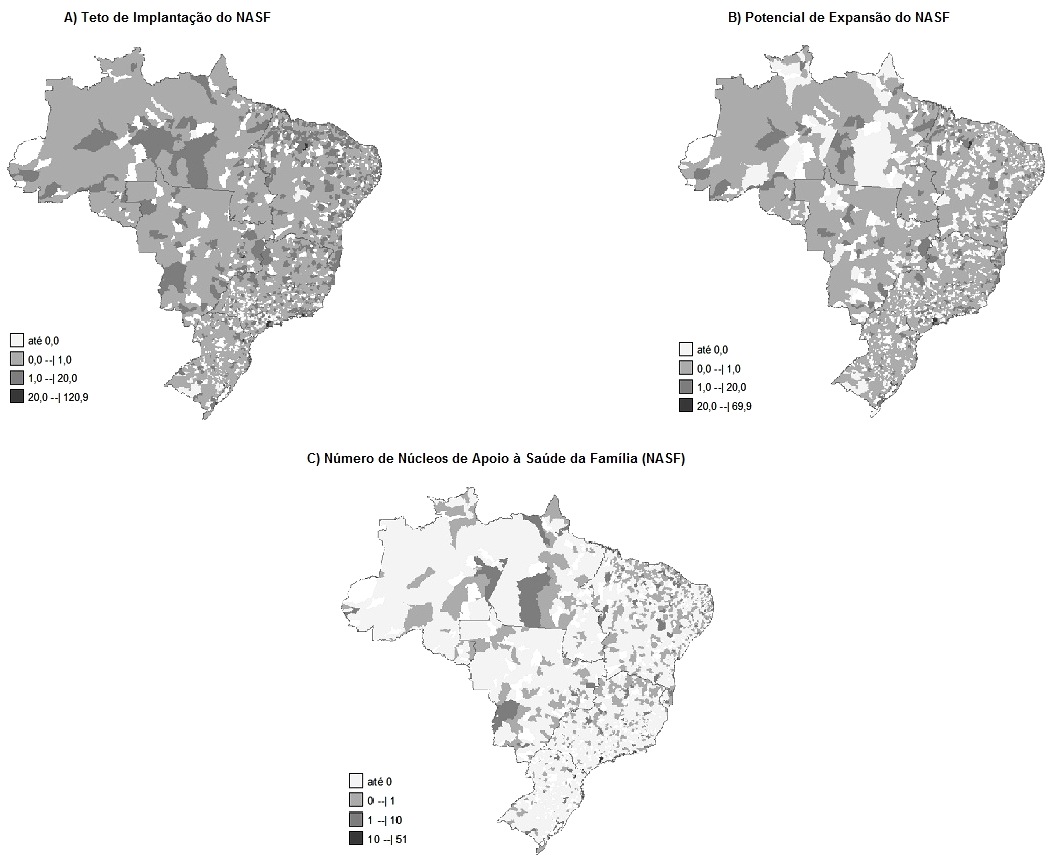 Até 0
0 – 1
2 – 10
11 - 51
São Paulo: 51 equipes de NASF
Baixo credenciamento do NASF nos municípios;

Sete implantaram mais de 10 Equipes de NASF;
[Speaker Notes: A maioria dos municipios não implantaram NASF, e apenas 7 equipes implantaram mais de 10 Equipes de NASF, com destaque para SP (...)]
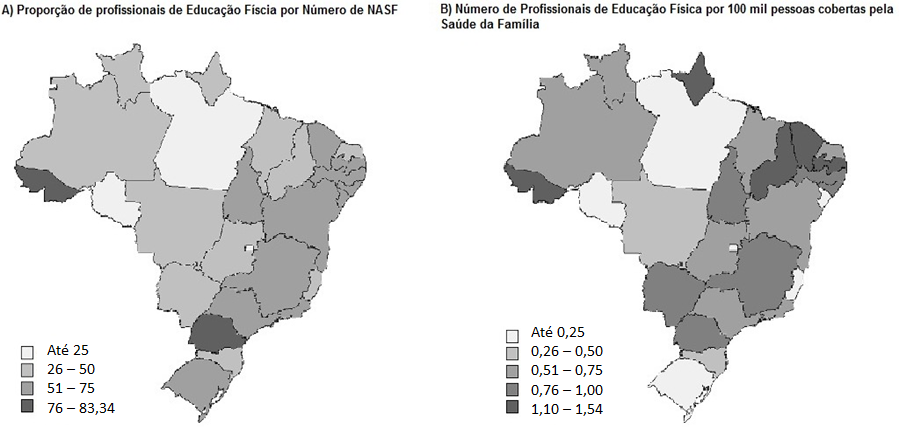 AP
CE
CE
PB
PB
PI
AL
AC
TO
AC
PR
PR
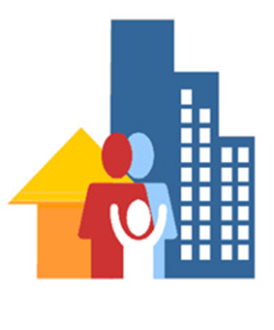 O profissional de Educação Física está inserido em 49,2% das equipes de NASF
[Speaker Notes: Considerando a proporção de profissionais de EF por NASF , o prof. de EF está inserido em 49,2% (...). O DF não credenciou equipes de NASF, o AC e PR, apresentam resultados superiores a 75%.  Os estados do TO (...), apresentaram resultados superiores a 60%.

Quando averiguado o número de prof. por 100 mil (...), a AC (...). Porém quando considerada a cobertura da SF no estado, pois este fator influencia na população coberta pela SF.]
NÚCLEO DE APOIO À SAÚDE DA FAMÍLIA

Aumento na cobertura populacional do NASF - 2008 a 2011;

Elevado Potencial de Expansão do NASF - baixo alcance de implantação nos municípios;

Elevada cobertura do NASF na região Nordeste;

Melhor adesão ao NASF 2 na região Centro-Oeste.
Modelo Teórico do Apoio Matricial
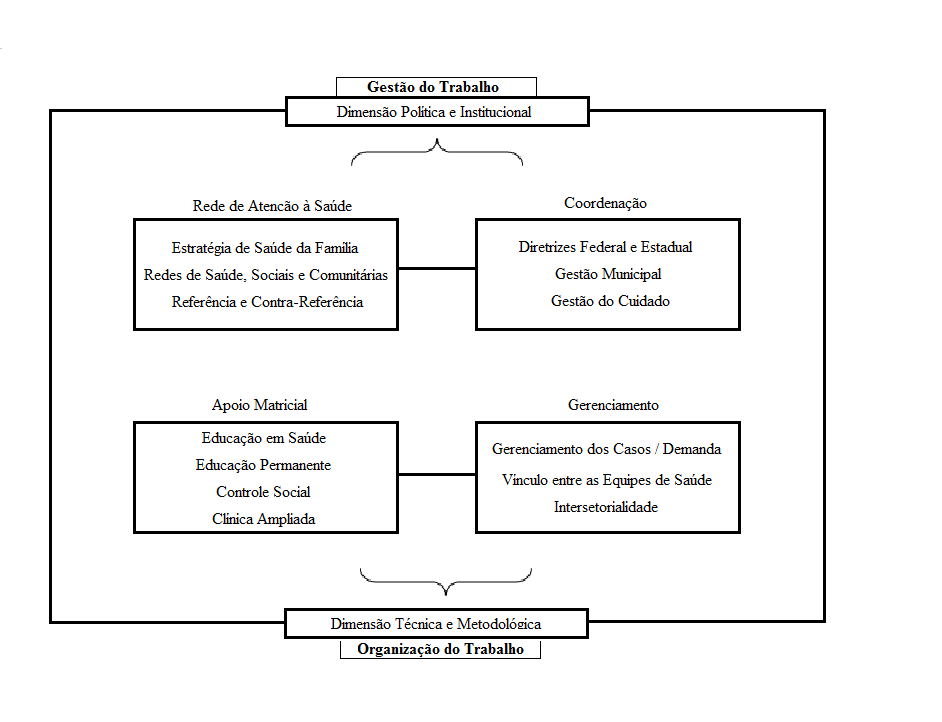 Educação em Saúde
Educação Permanente
Controle Social
Clinica Ampliada
[Speaker Notes: Foi elaborado um modelo Teorico para melhor compreensão do objeto de estudo, sendo destacada as ações de ES, EP, CS e CA do Apoio matricial.]
PROFISSIONAL DE EDUCAÇÃO FÍSICA DO NASF

Perfil profissional: idade média de 32 anos, sexo masculino; formação profissional (licenciatura plenas, IES privadas, nível de escolaridade - pós-graduação);

Melhores condições de trabalho para os profissionais da região Sul: vinculo estável, dedicação exclusiva ao NASF;

Fatores associados a atuação profissional baseada nos pilares do apoio matricial: idade inferior a 40 anos, capacitação pedagógica e atuar no NASF desde a implantação;
COMPETÊNCIA
CONDUTIVISTA
Foco na tarefa (mínimas, genéricas e específicas)
Passividade do sujeito, independência do contexto
Posto de trabalho
FUNCIONALISTA
Valoriza o resultado e não o processo
Função
CONSTRUTIVISTA
Tarefa + Função + Entorno
DIALÓGICA
Complexa rede de atributos na ação + contexto + ética + valores
COMPETÊNCIASabordagem dialógica
São nas situações cotidianas da prática profissional que uma competência tem maiores chances de ser construída, pois é nesse ambiente que o profissional tem condições de utilizar todos os seus conhecimentos e habilidades, ressignificados por meio dos seus valores pessoais, para mobilizar os recursos com vistas a solucionar com pertinência uma série de situações.
TÉCNICA DELPHI
Processo de comunicação 
Grupo de indivíduos
Grupo Coordenador + Participantes + Questionário
Aplicação de questionário repetidas vezes 
Convergência das respostas dos sujeitos participantes
Consenso - consolidação do julgamento do grupo
AMOSTRA
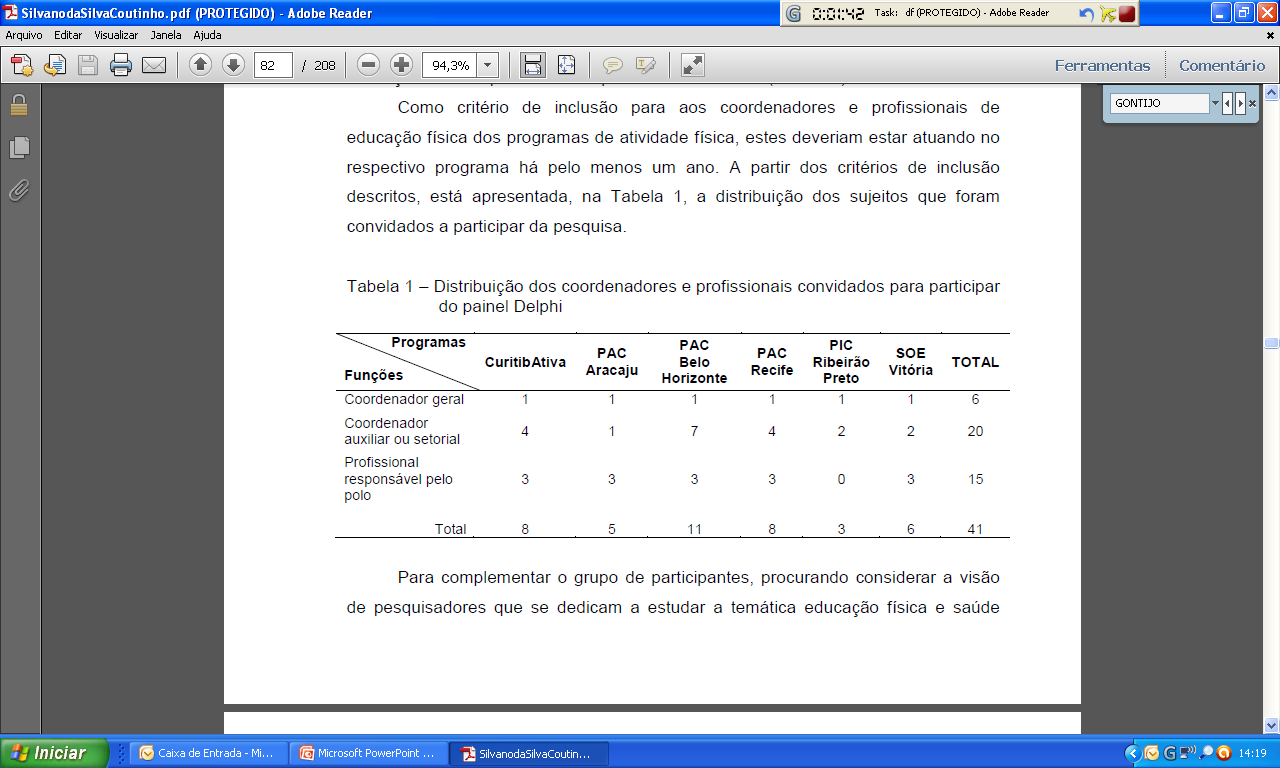 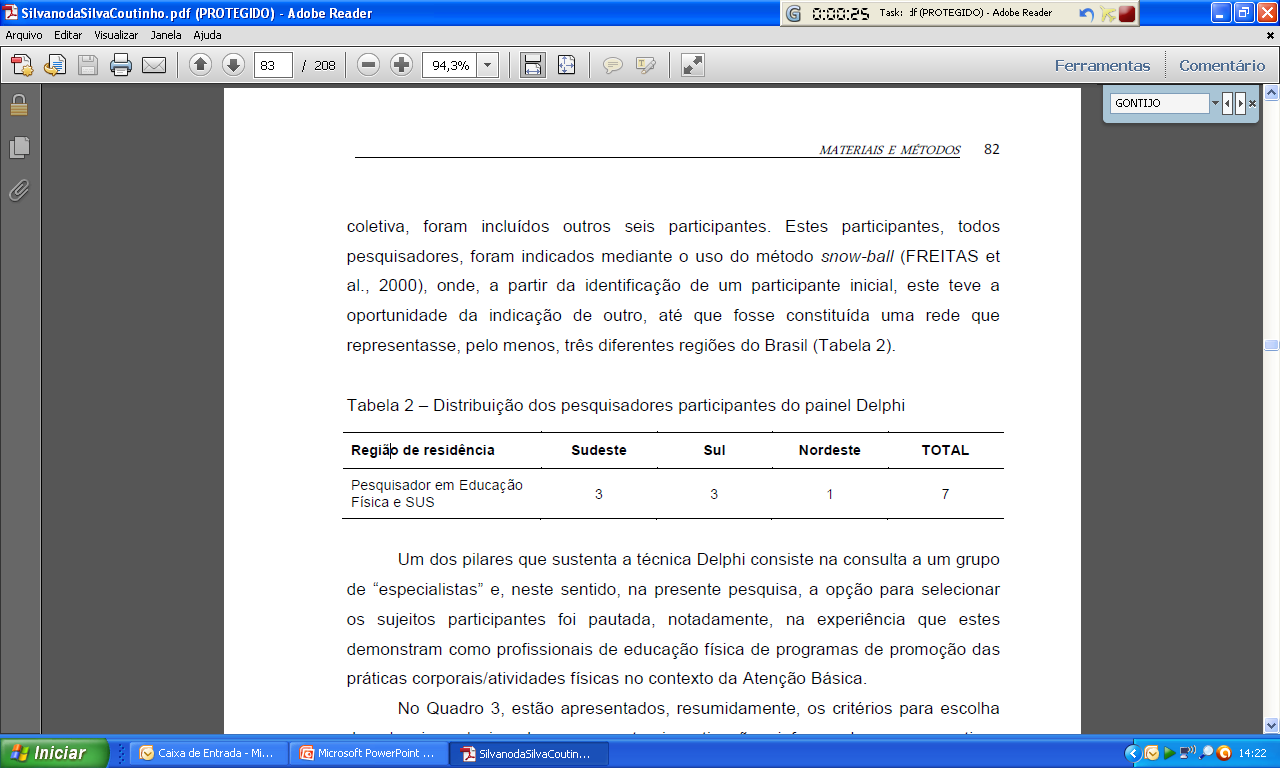 Silvano da Silva Coutinho. Competências  do profissional de educação física na Atenção  Básica à Saúde. Tese de Doutorada apresentas a EE de Ribeirão Preto, 2011.
COMPETÊNCIAS
3 GERAIS
3 ESPECÍFICAS
3 RODADAS
ITENS
Conhecimento (16)
Habilidade (36)
Atitudes (6)
58 itens
Silvano da Silva Coutinho. Competências  do profissional de educação física na Atenção  Básica à Saúde. Tese de Doutorada apresentas a EE de Ribeirão Preto, 2011.
APRENDER (ou SABER)
CONHECER
FAZER
VIVER COM OS OUTROS
SER
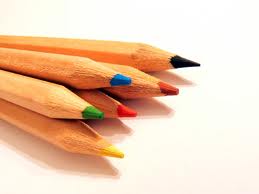 Comissão Internacional sobre Educação para o Século XXI, coordenada por Jacques Delors
CONHECIMENTO
CONCEITUAL
PROCEDIMENTAL
CONTEXTUAL
Silvano da Silva Coutinho. Competências  do profissional de educação física na Atenção  Básica à Saúde. Tese de Doutorada apresentas a EE de Ribeirão Preto, 2011.
HABILIDADE
PLANEJAMENTO
COMUNICAÇÃO
AVALIAÇÃO
INCENTIVAÇÃO
GESTÃO
Silvano da Silva Coutinho. Competências  do profissional de educação física na Atenção  Básica à Saúde. Tese de Doutorada apresentas a EE de Ribeirão Preto, 2011.
ATITUDES
Silvano da Silva Coutinho. Competências  do profissional de educação física na Atenção  Básica à Saúde. Tese de Doutorada apresentas a EE de Ribeirão Preto, 2011.